Core Competencies Assessment Report- Fall 2018
(Preliminary data) 

FACULTY & OAC MEETING
January 15, 2019 10am-noon
4901 OC
Written Communication & Teamwork & Collaborative skills
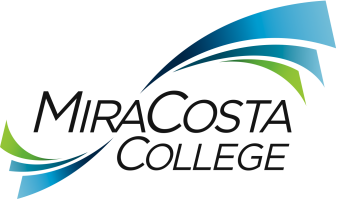 Written Communication
2
Written Communication
3
Written Communication (Cont’d.)
4
Written Communication (Cont’d.)
5
6
Teamwork
7
Teamwork
8
Teamwork (Cont’D.)
9
Teamwork (Cont’d.)
10
11
Faculty survey
SurveyMonkey – 10 responders (as of Jan 14, 2019)
12
Question #1
13
Question #2
14
Question #3
15
Question #4
16
Question #5
17
Question #6
18
Question #7
19
Question #8
20
Question #9
21